Δεξιότητες/ αξίες
Α) Ειρήνη
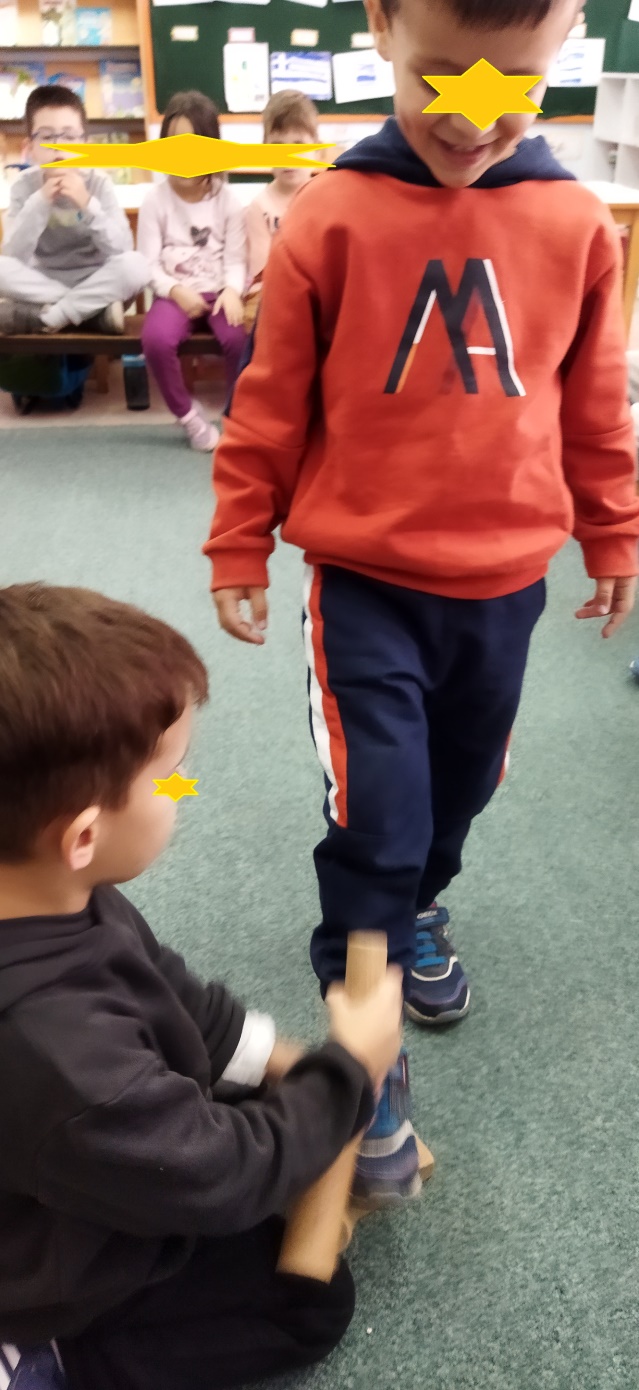 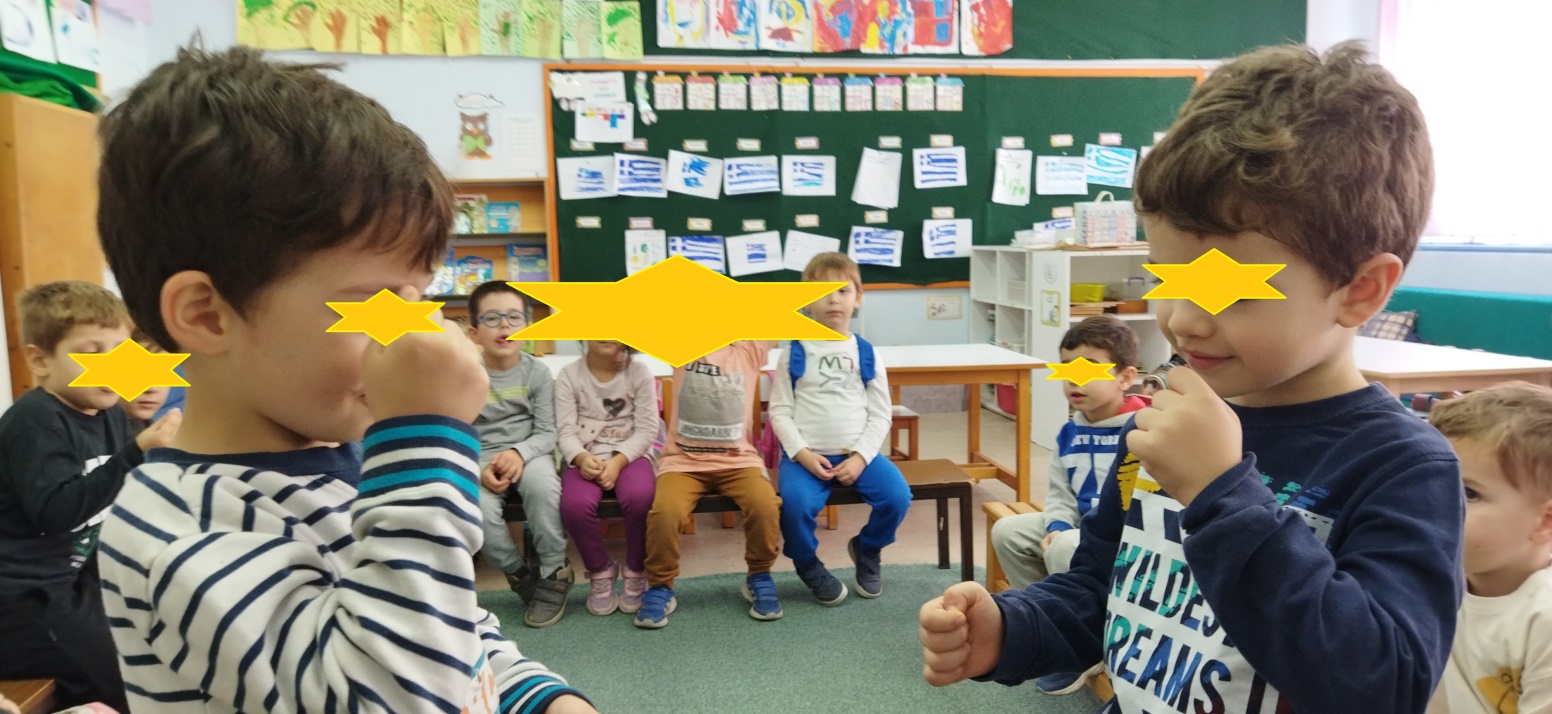 Επίλυση συγκρούσεων. Συζήτηση/ εύρεση λύσης
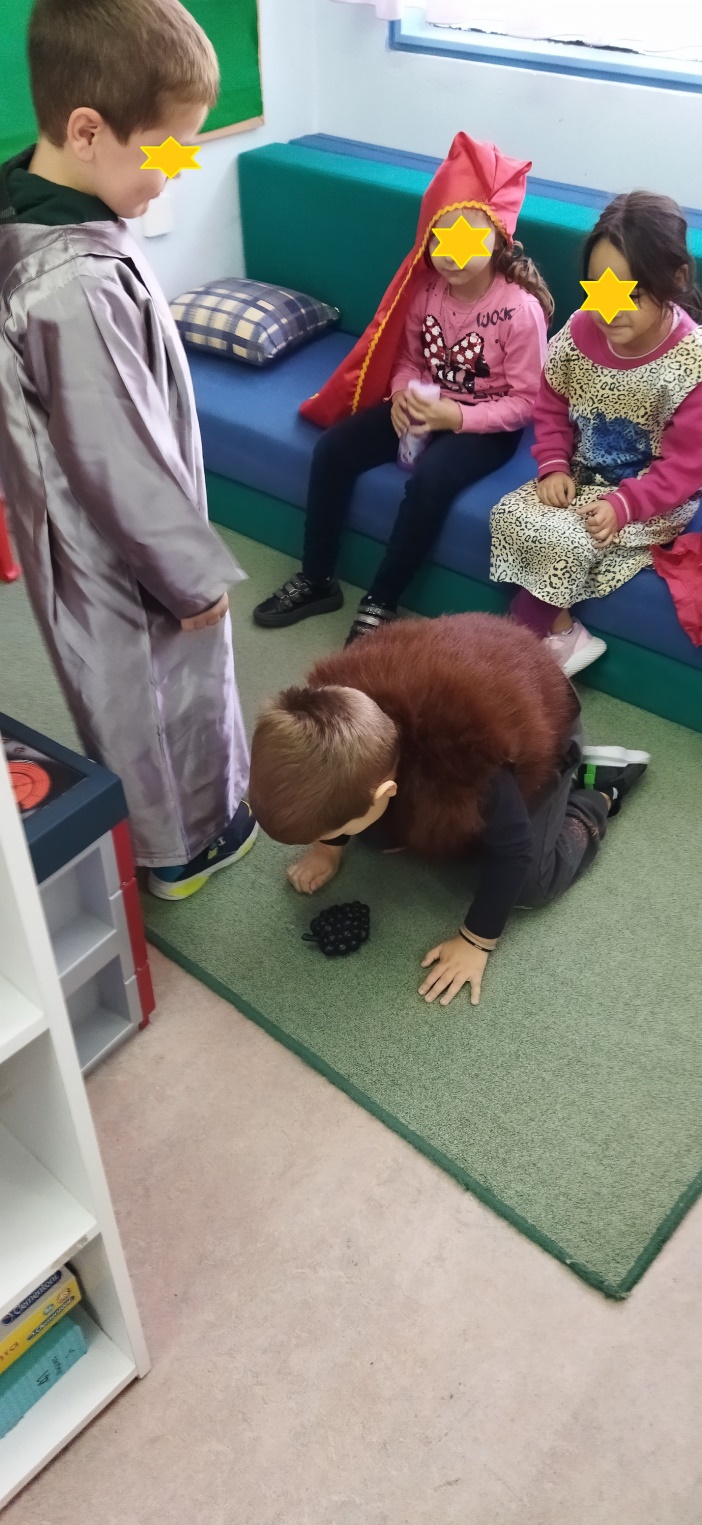 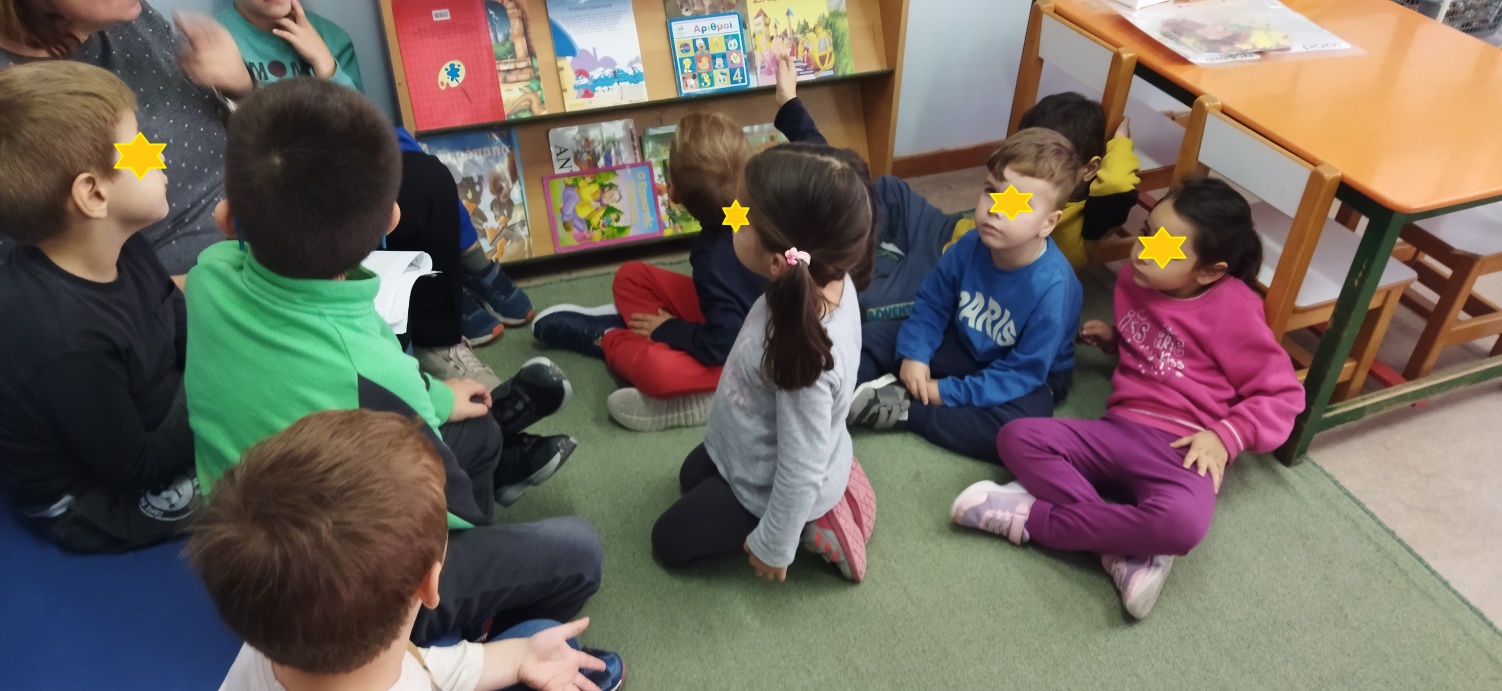 Ακούμε το παραμύθι του πολεμοχαρή βασιλιά
Ακούμε και δραματοποιούμε την Ειρήνη του Αριστοφάνη
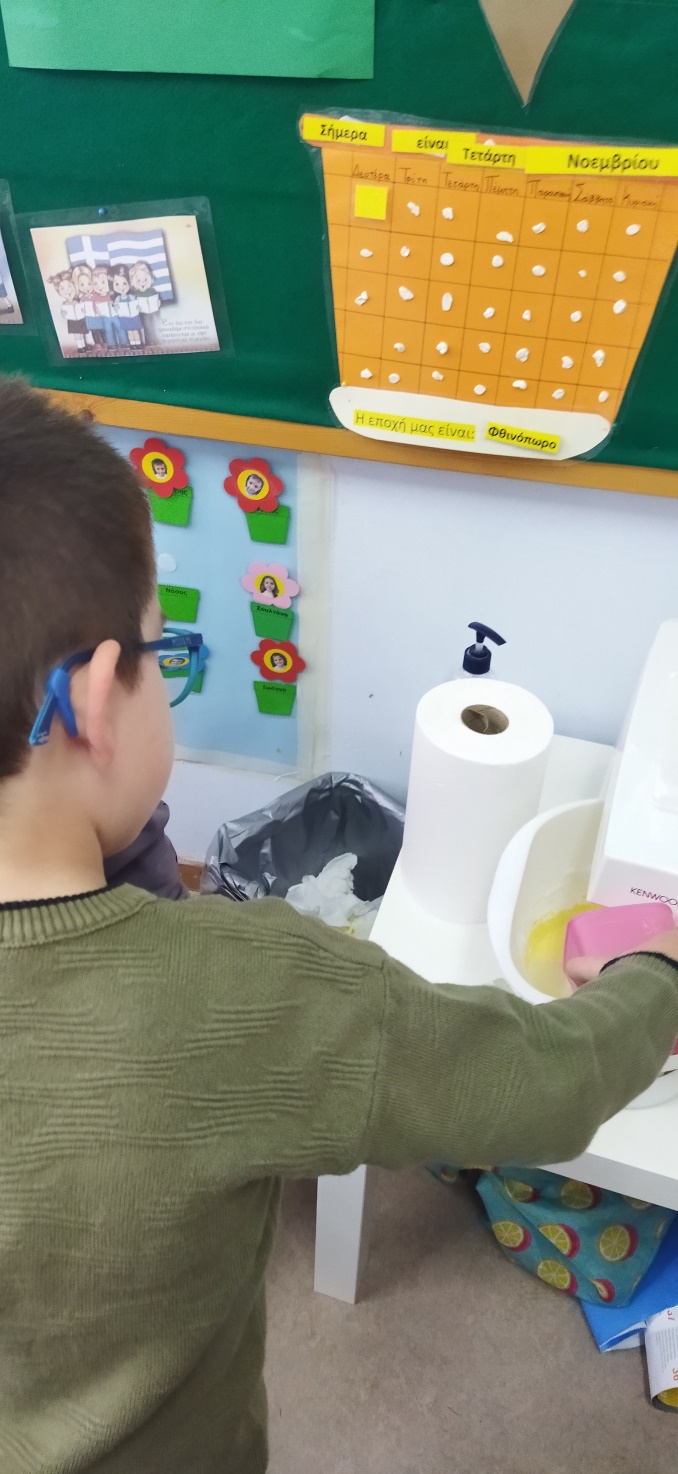 Φτιάχνουμε το γλυκό της ειρήνης και το τρώμε.
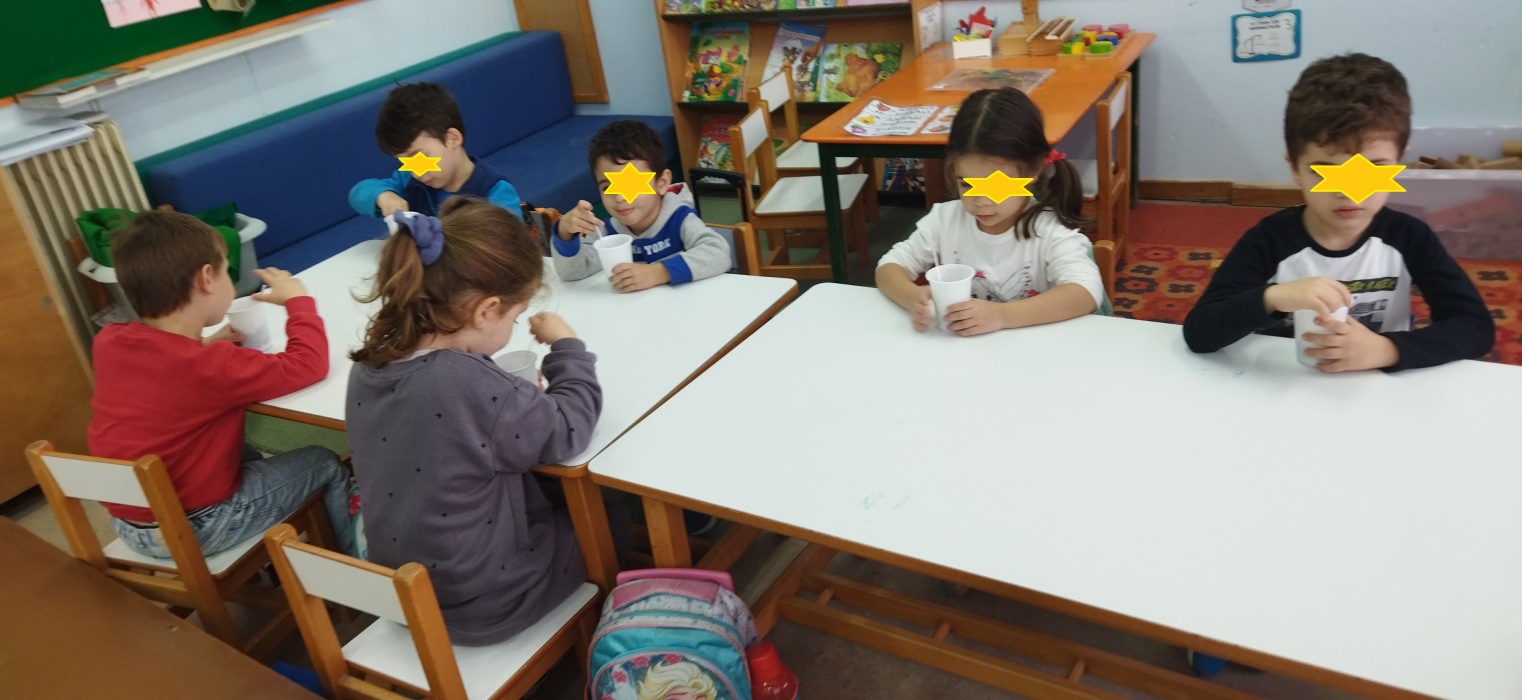 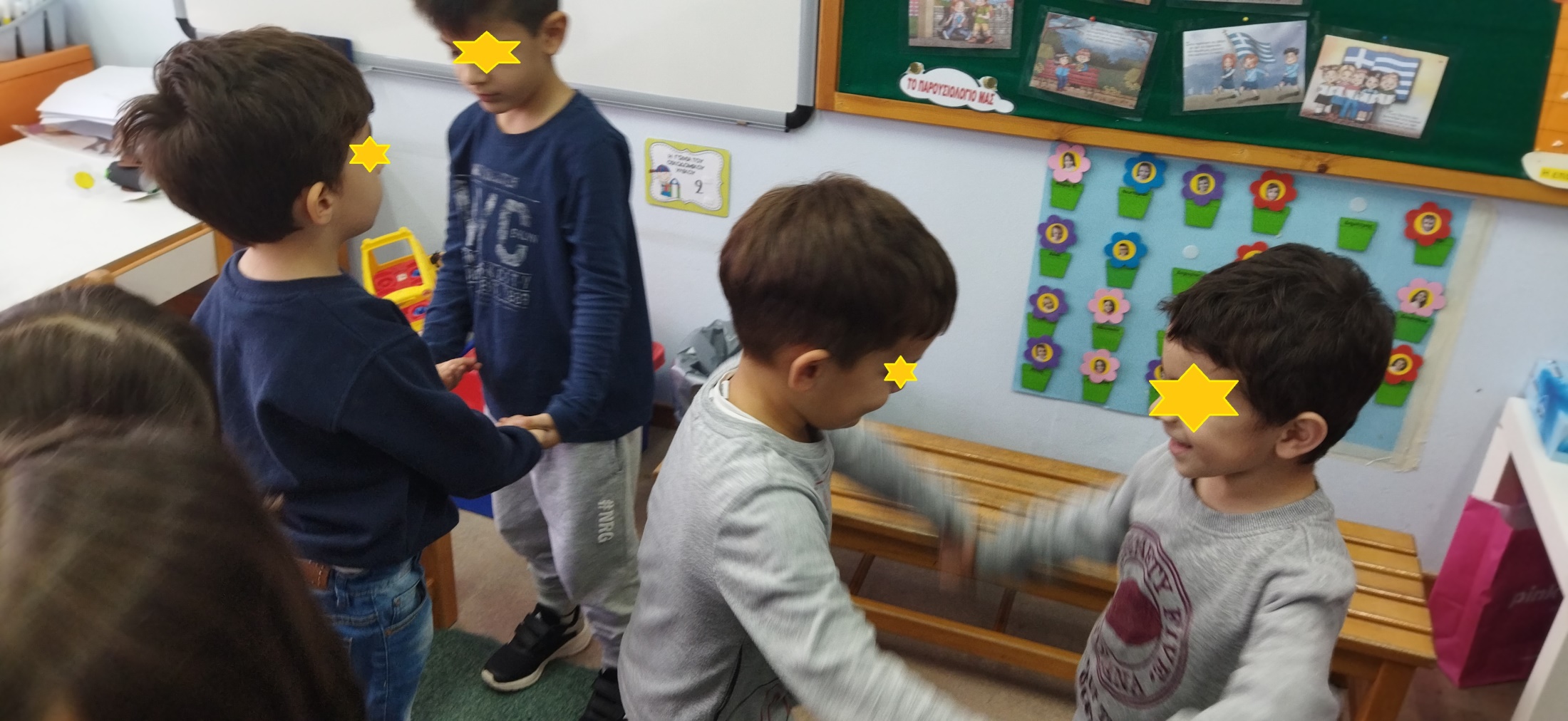 Χορεύουμε σε ζευγάρια το τραγούδι της ειρήνης
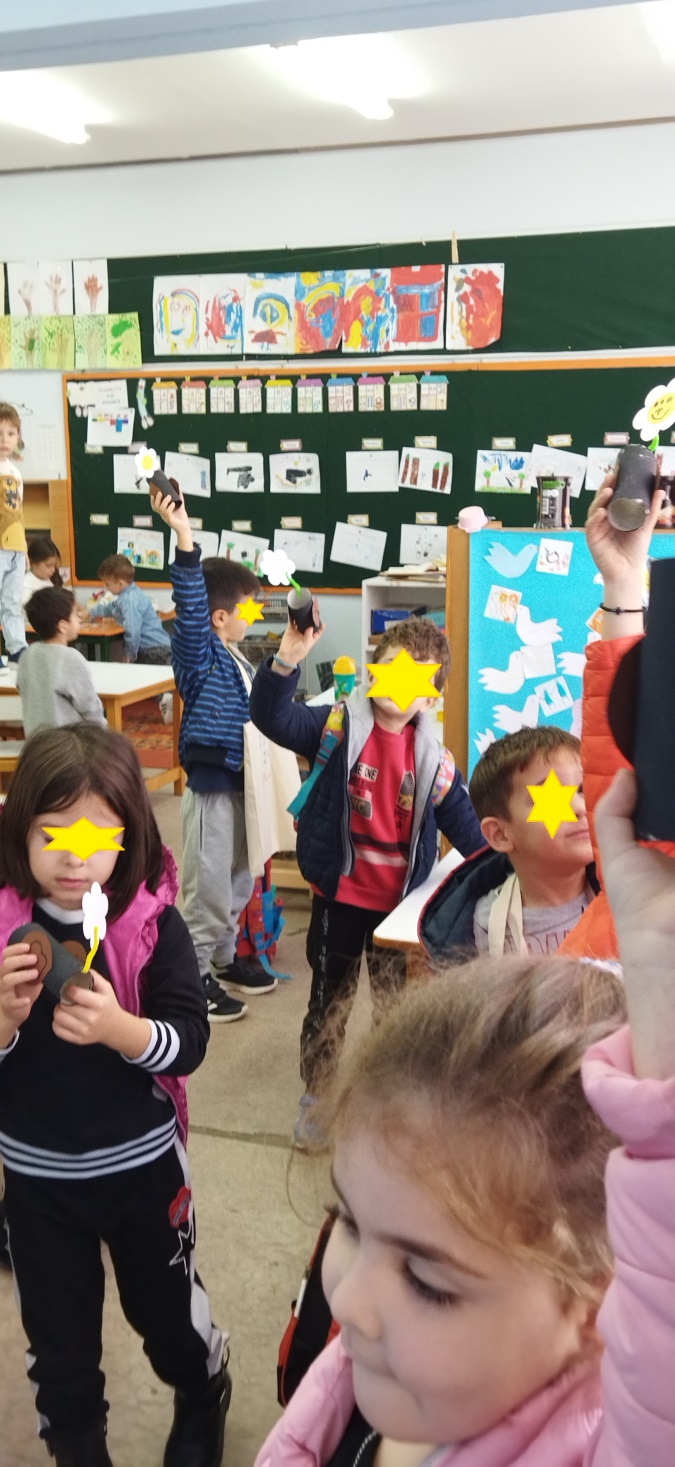 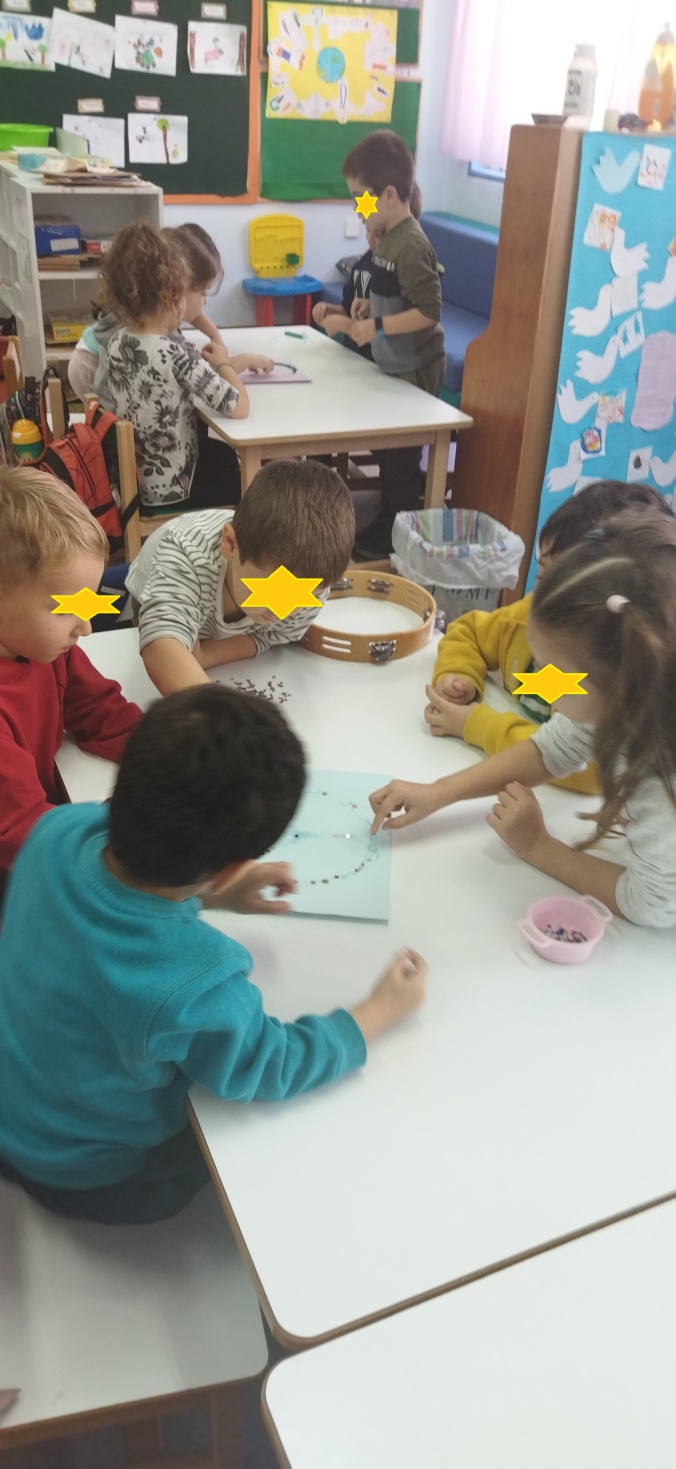 Φτιάχνουμε
 «το κανόνι της Ειρήνης»
- ατομικά
Κάνουμε σε ομάδες 
με διαφορετικά υλικά 
το σύμβολο της ειρήνης
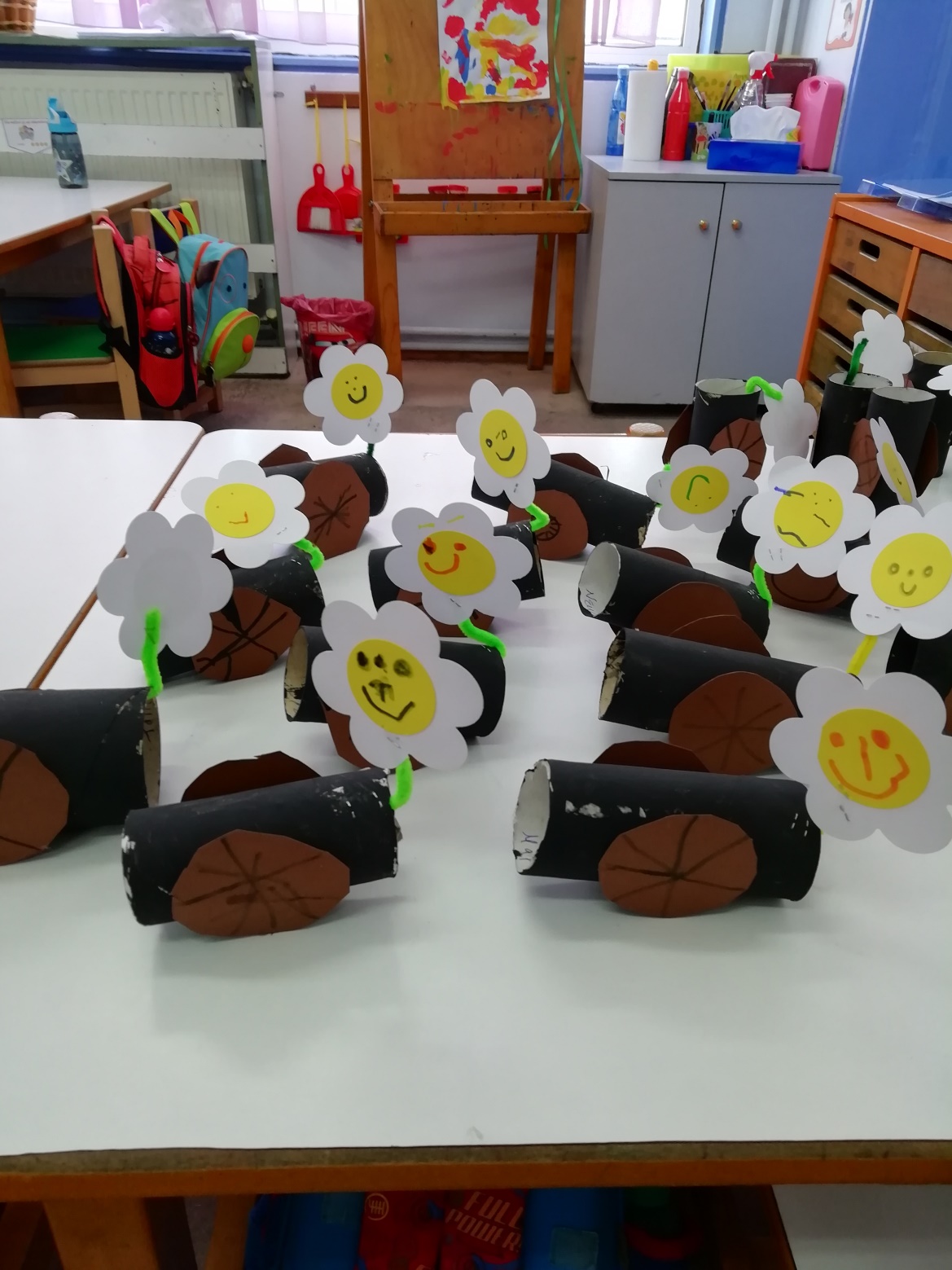 Τα κανόνια της ειρήνης
Γράφουμε τραγούδι για την ειρήνη 
και γύρω από αυτό φτιάχνουμε μια αφίσα
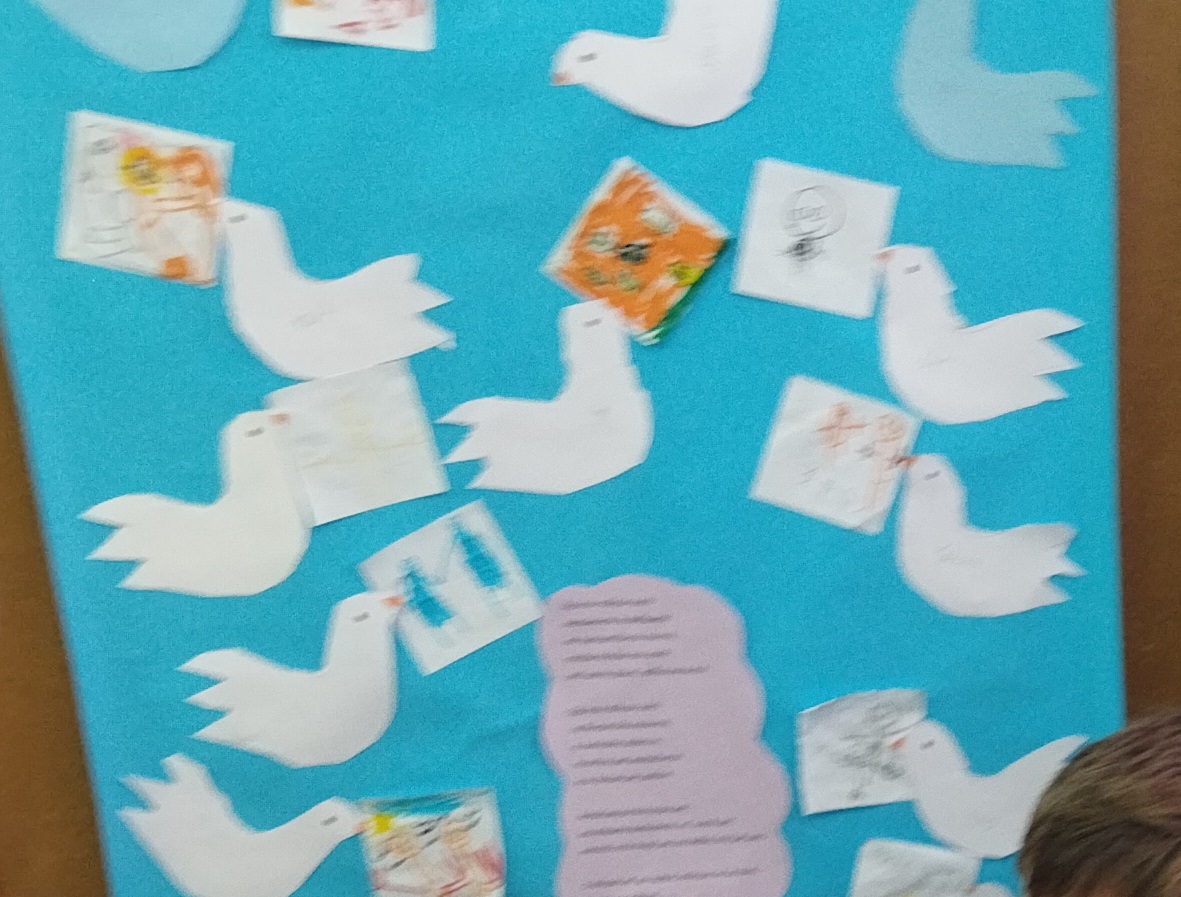 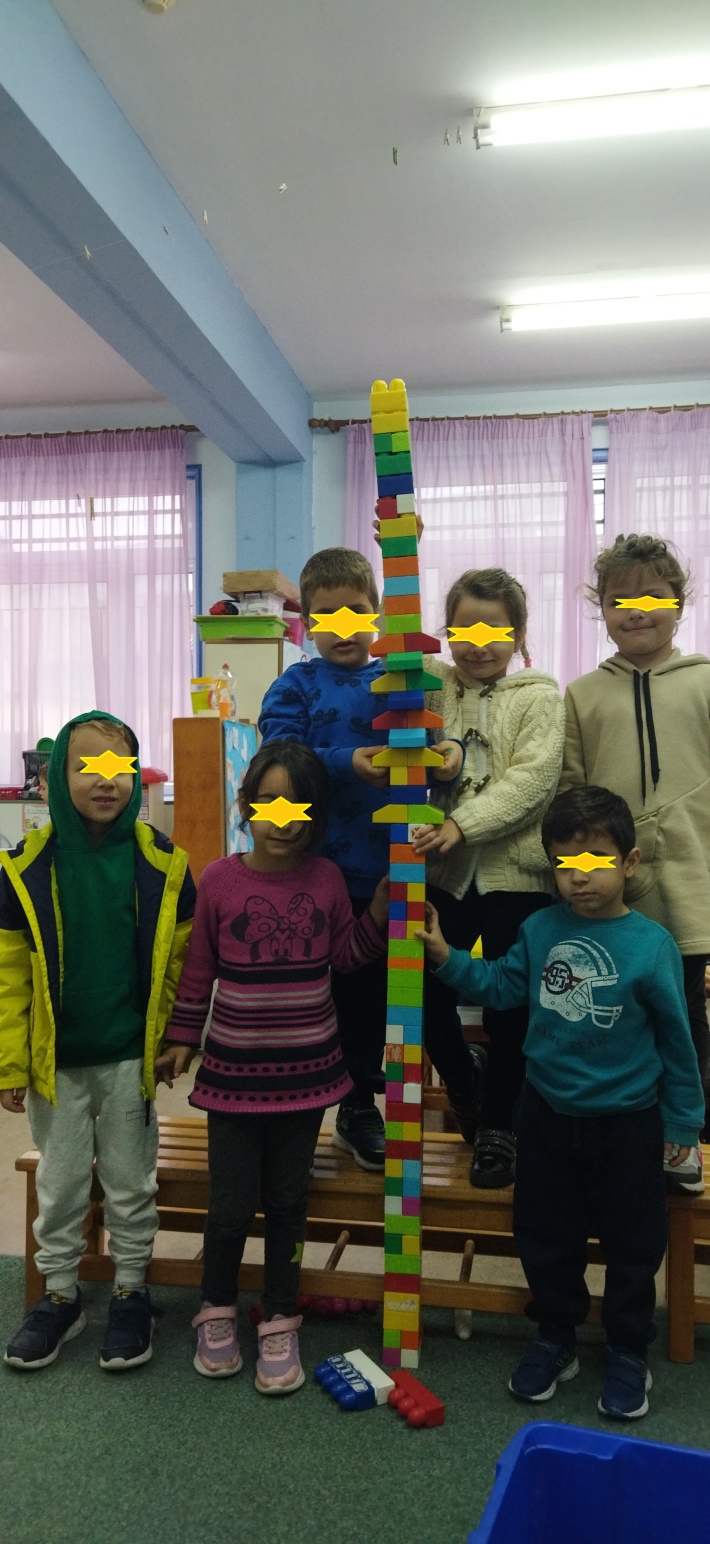 Καταλήγουμε ότι όλοι μαζί μπορούμε να καταφέρουμε
να χτίσουμε κάτι πιο εύκολα.